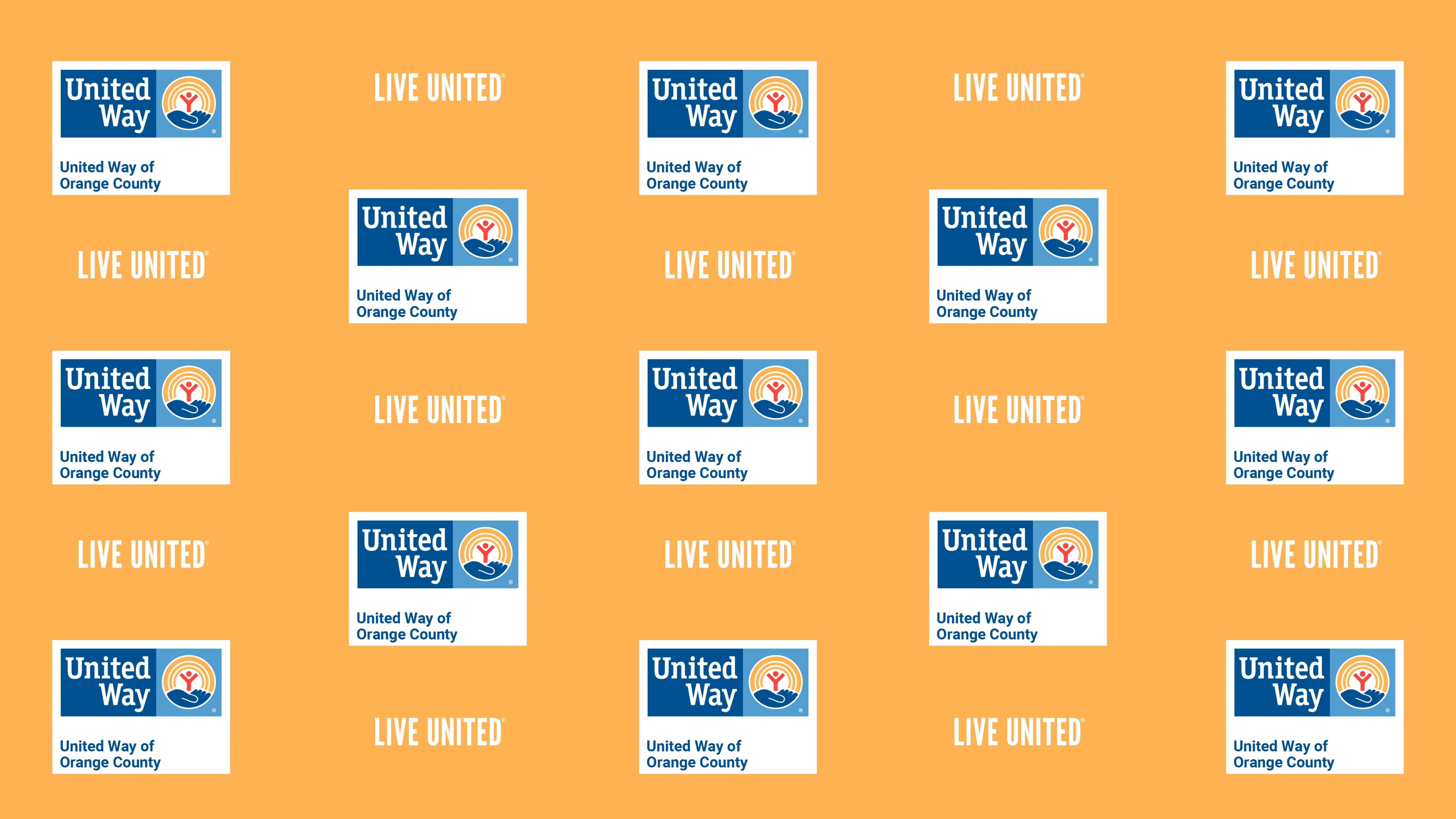 Campaign Leader Training 2020
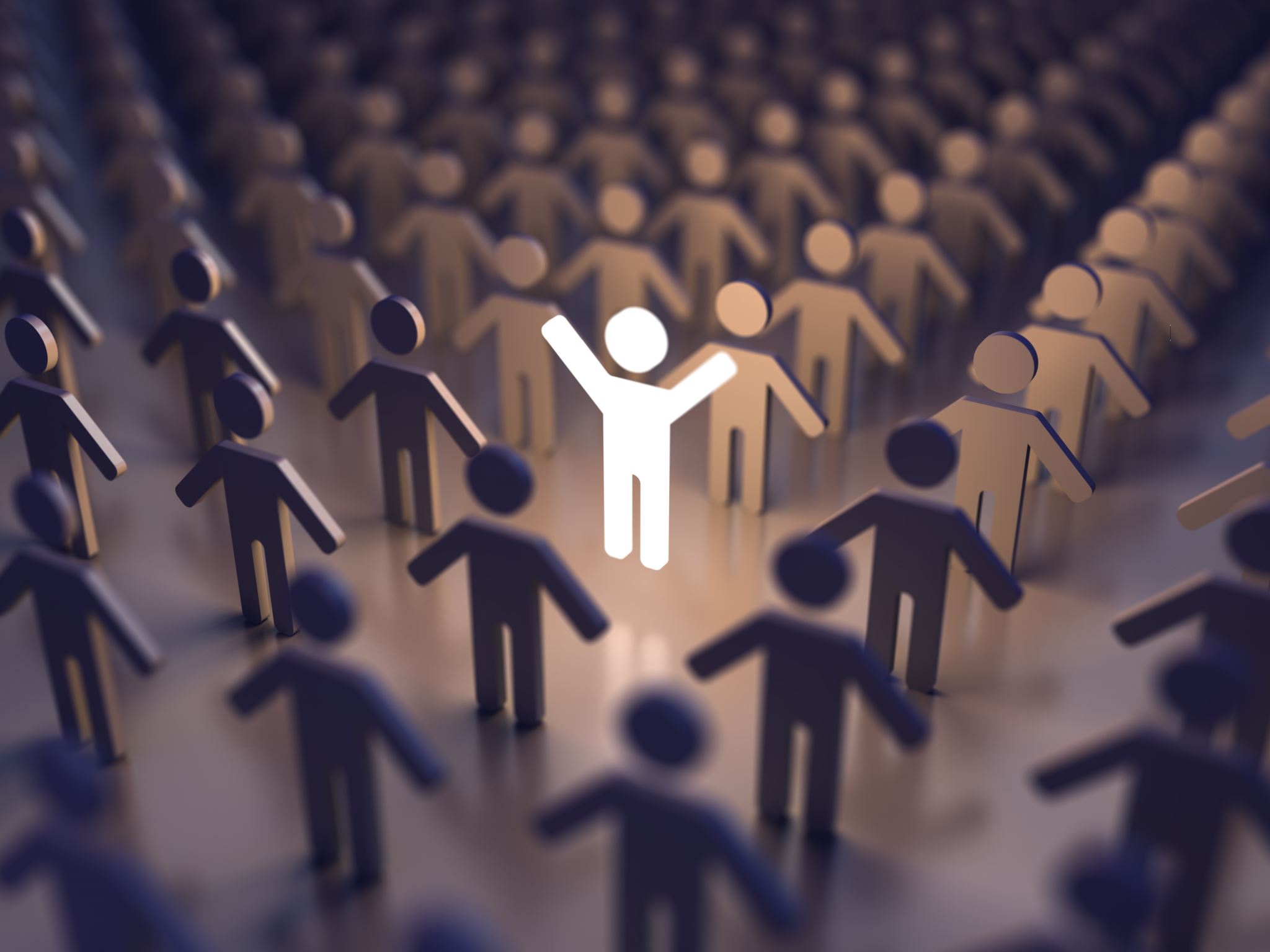 Thank you for serving as Campaign Leader for your workplace!
Your role is very important to us.  

We rely on dedicated people like yourself to help raise awareness about the important work that United Way does and encourage employee engagement.  When we reach out to a hand to one, we influence the condition of all.  

That’s what it means to LIVE UNITED!
Steps to Success
Senior leader support – this type of advocacy is HUGE!  
Set a goal (can be based on dollar amount, percentage increase, etc.) and make sure corporate campaign has a start and an end date (does NOT have to be same as United Way of Orange County)
Utilize United Way Ambassadors, especially if large employer (get leaders from each area, department, ERGs, etc. to help with campaign) 
Stress payroll deduction (especially if the business does any sort of match; it increases money like an individual’s 401K)
Ask ALL employees to turn in a pledge sheet even if it’s zero
Address issues throughout campaign (talk with donors to address concerns, meet one on one, don’t be defensive)
Don’t forget employee turnover (meet with new hires to discuss United Way; ask permission to provide retired or terminated employees’ information to UWOC for continued support)
Stay informed (email newsletter, social media – lots of Facebook posts from us during campaign season)
Tips for a Successful Campaign
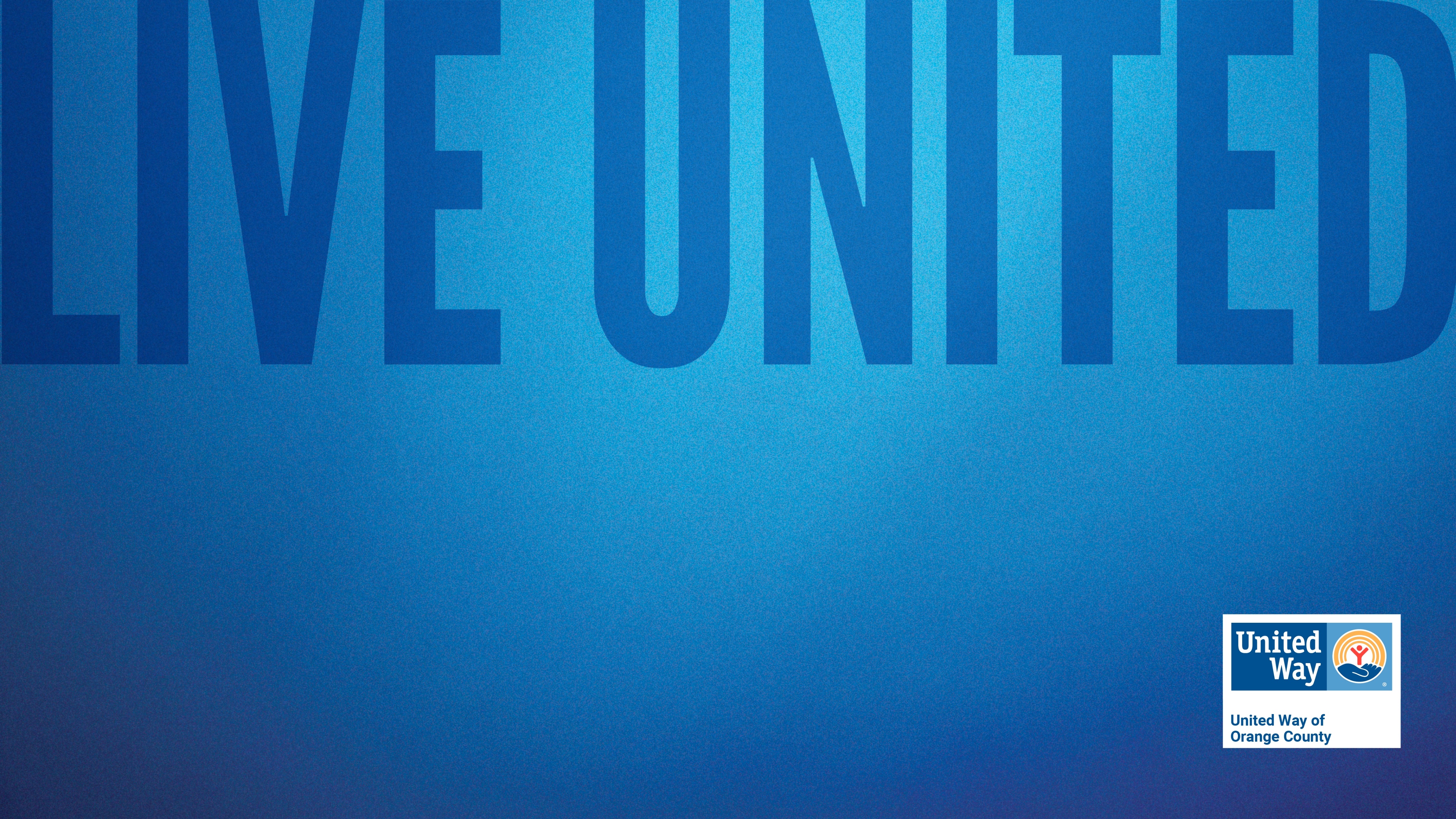 What has been successful for your past campaigns?
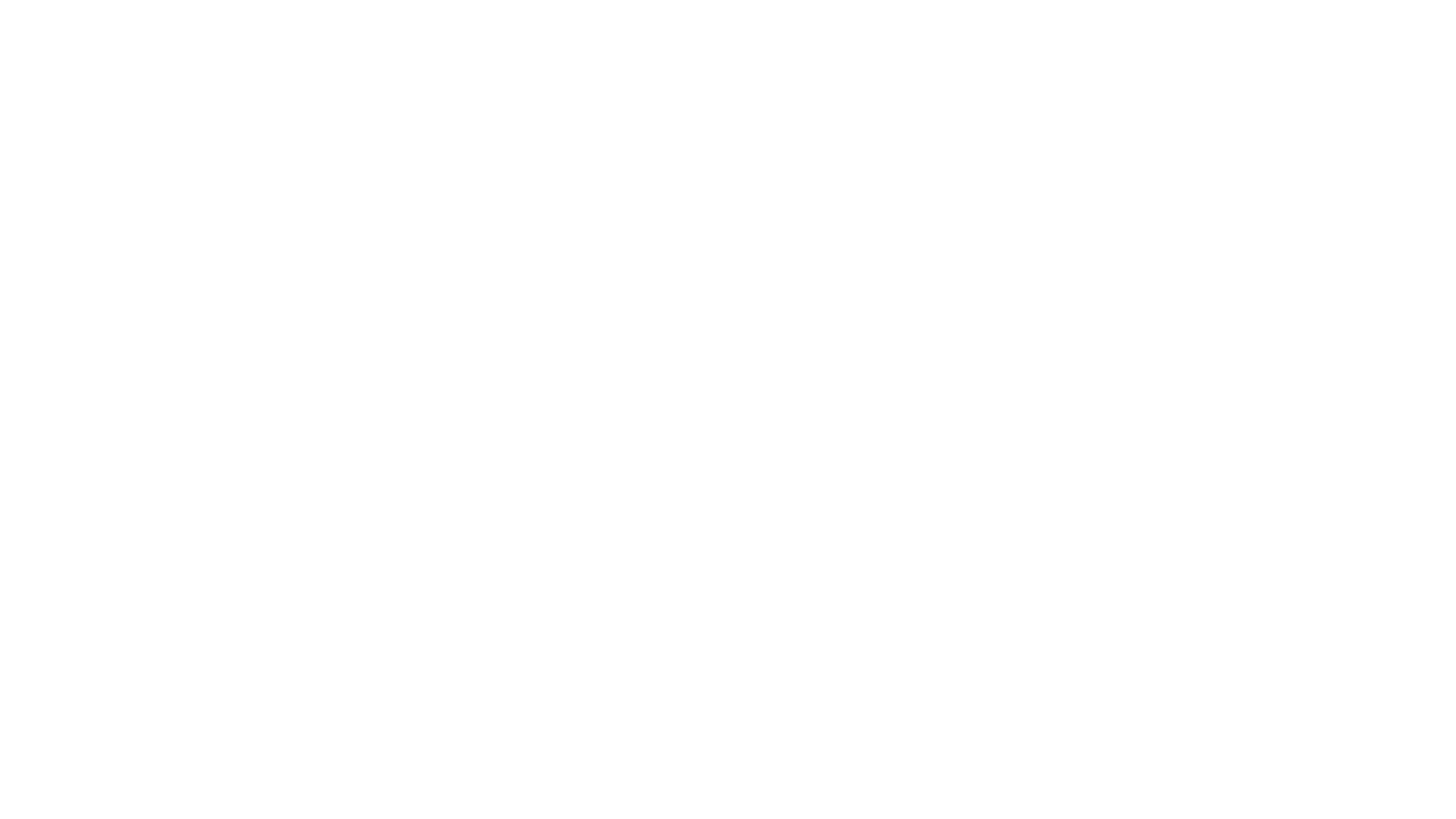 Campaign Video
Partner Agency Videos 
Campaign Power Point
Campaign Poster
Campaign Brochure
Pledge Sheets
Campaign Coordinator Resource Guide
Campaign Toolkit (coming soon to our website)
Perspective:Can you give $500?  Probably not.  Can you give $20 per paycheck?  Probably so – that could translate to $520 per year!
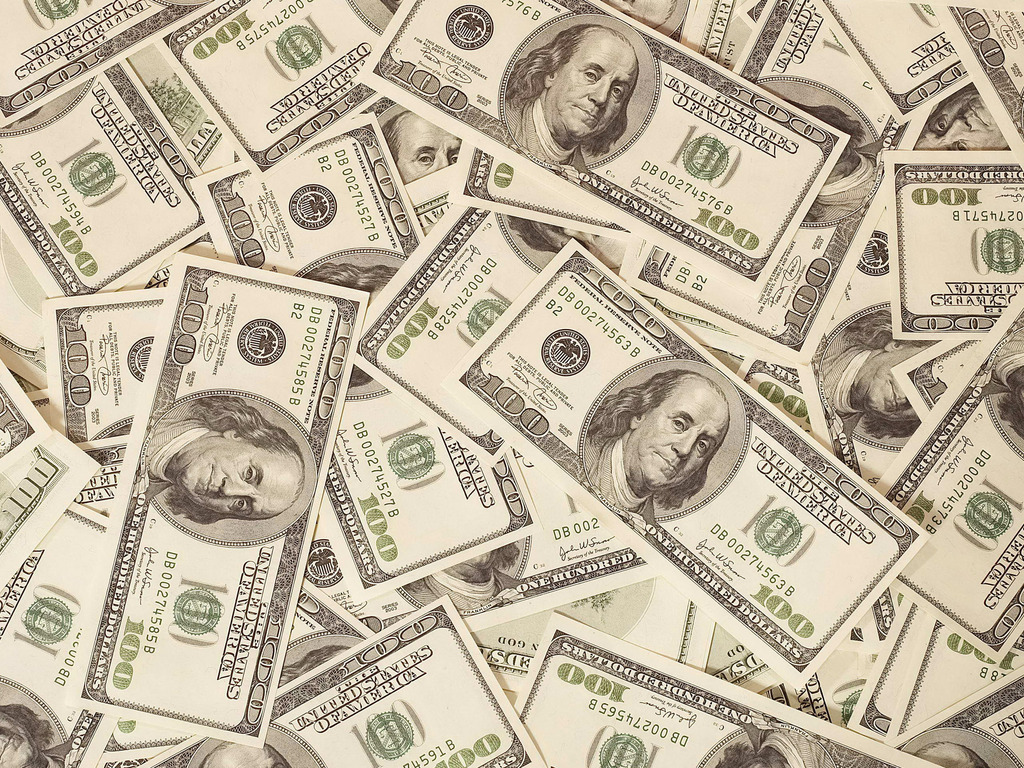 If every employee at <insert company name> gave <insert amount> per paycheck, that would be <insert amount>.
That’s the Power of Collective Impact!
Support from United Way of Orange County
Impact Stories from our Partner Agencies – read how clients were impacted
Presentations from us and/or our Partner Agencies – offered in person AND virtually
Videos from our Partner Agencies – online soon for your convenience
Facebook Recognition  - we’d love to highlight your efforts
Big Fake Check – another great PR opportunity for your company
Marketing material – paper and online
What we need from you…
Reporting (please turn in reports so that we can properly credit and acknowledge)
Donor Testimonials (to share on our website and social media feeds)
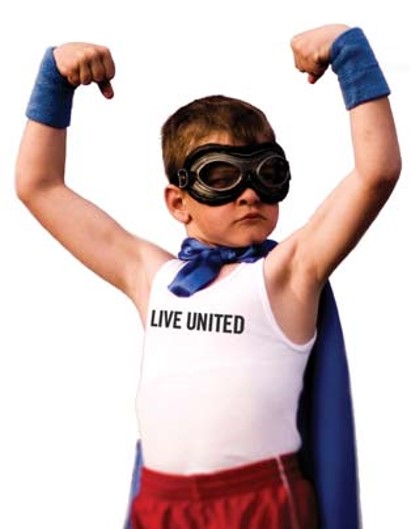 We are STRONGER when we work TOGETHER!#strongertogether#LIVEUNITED
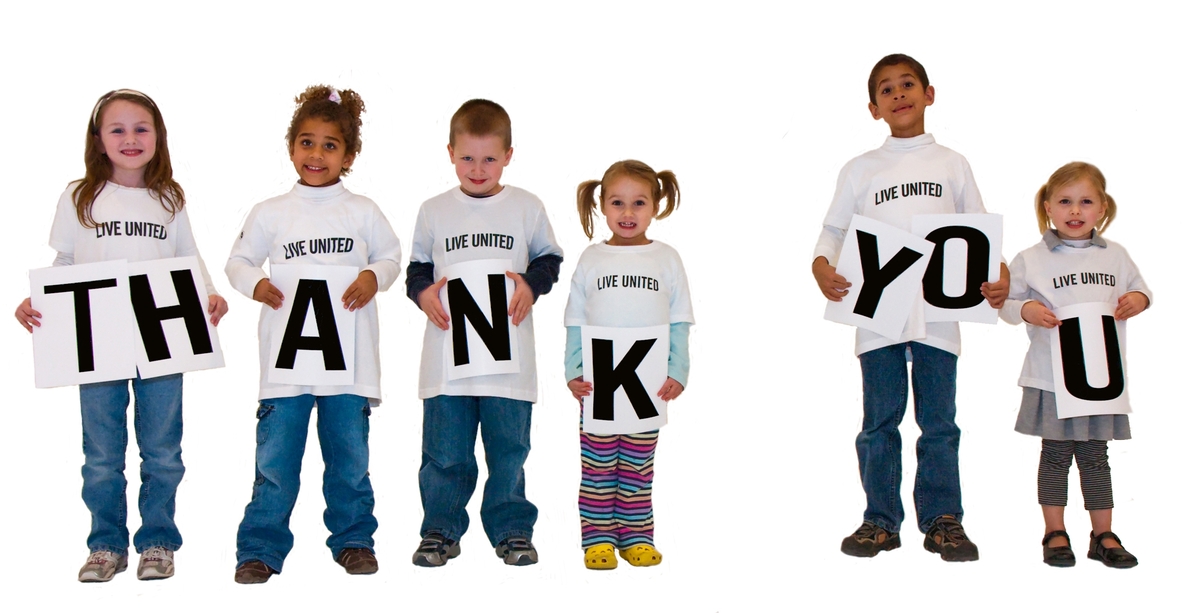